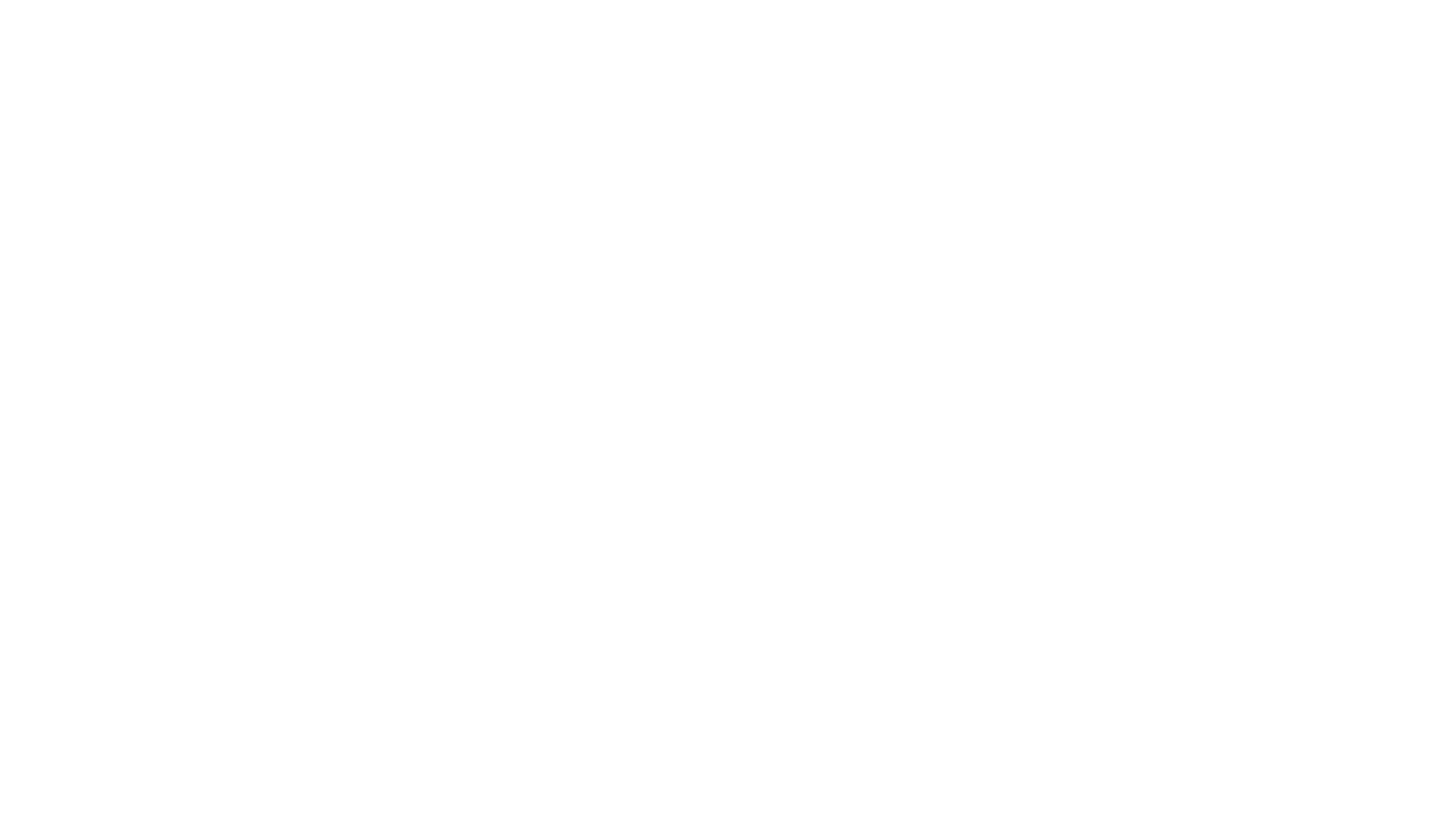 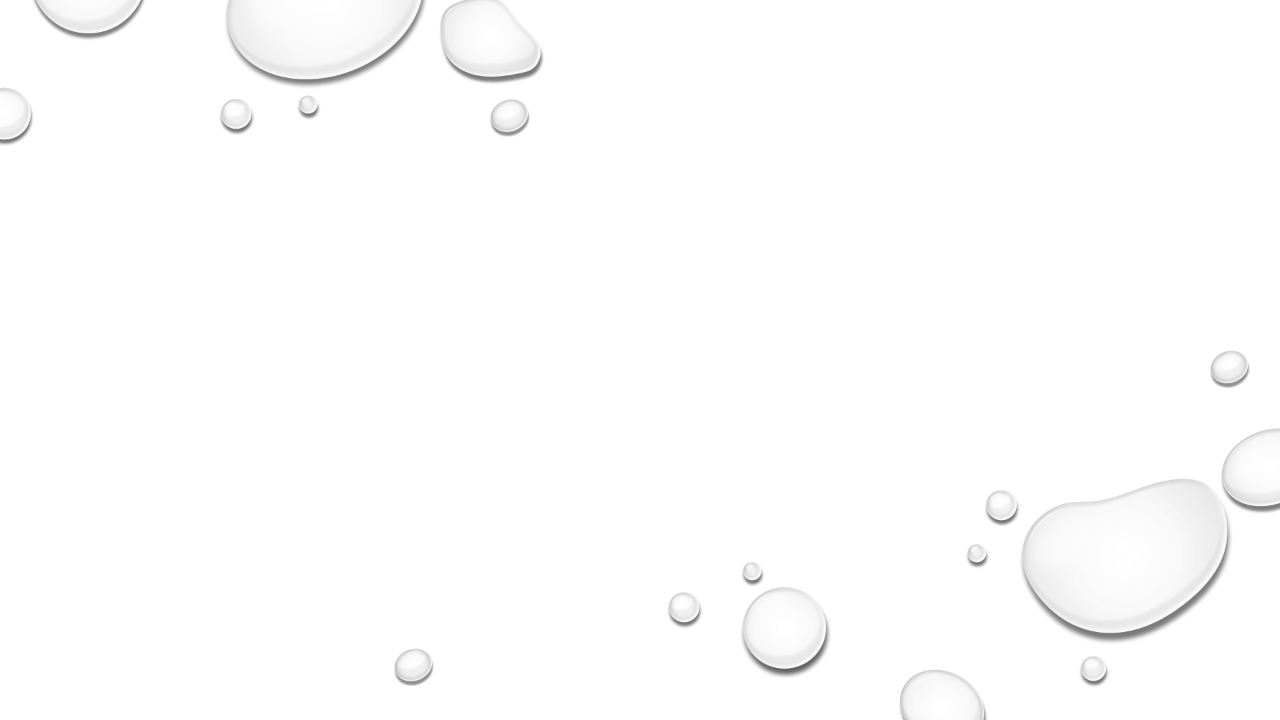 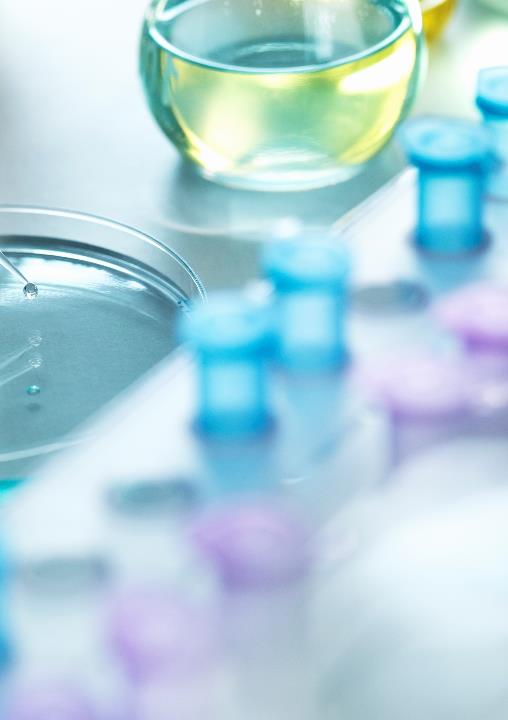 Maestría en gestión del conocimiento e investigación de políticas públicas
Programa del curso 
Investigación Aplicada i
Dra. Rebeca Gallardo Barquero

Antropóloga
Master en Derechos Humanos
Doctora en Gestión Pública y ciencias empresariales
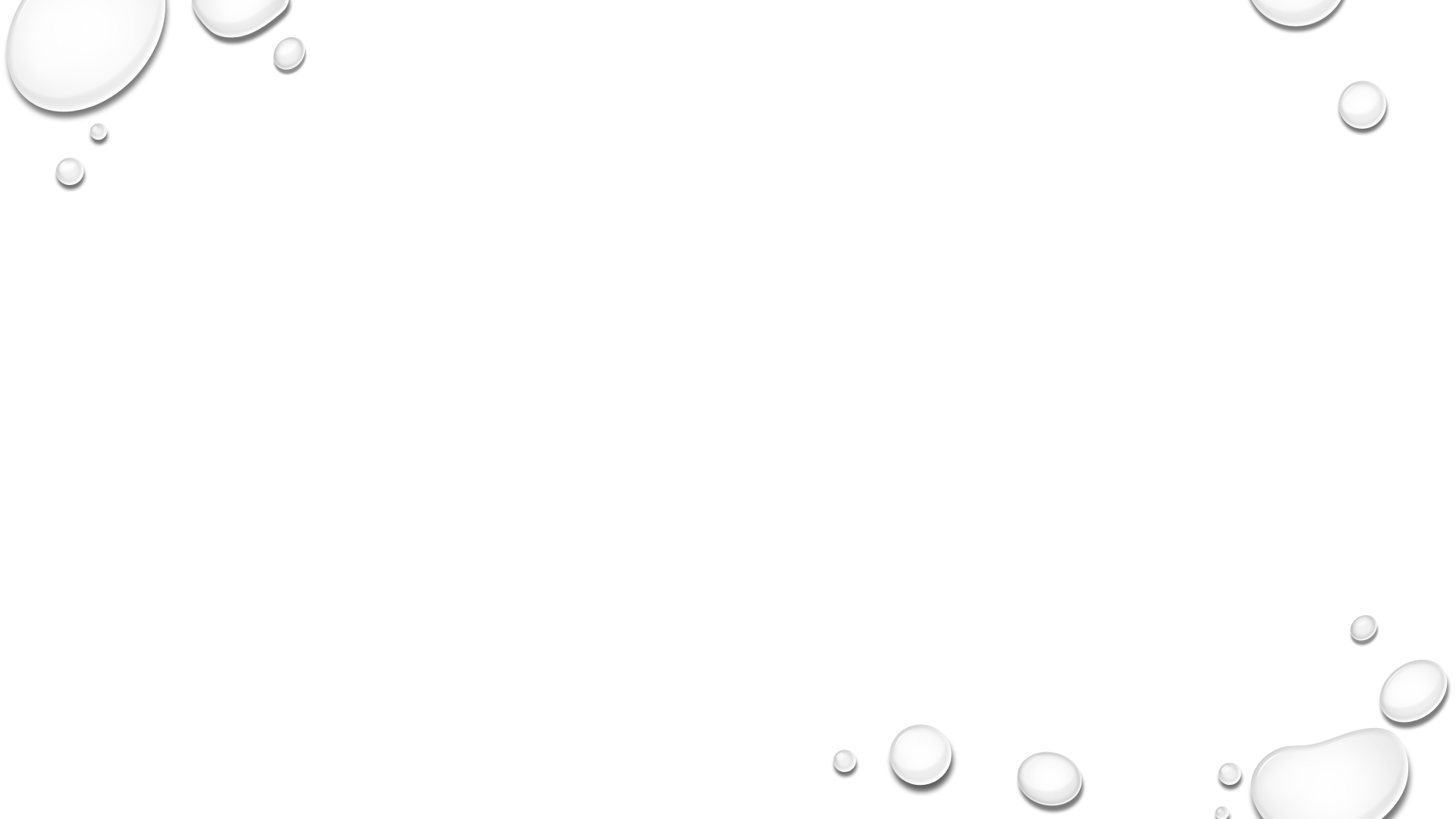 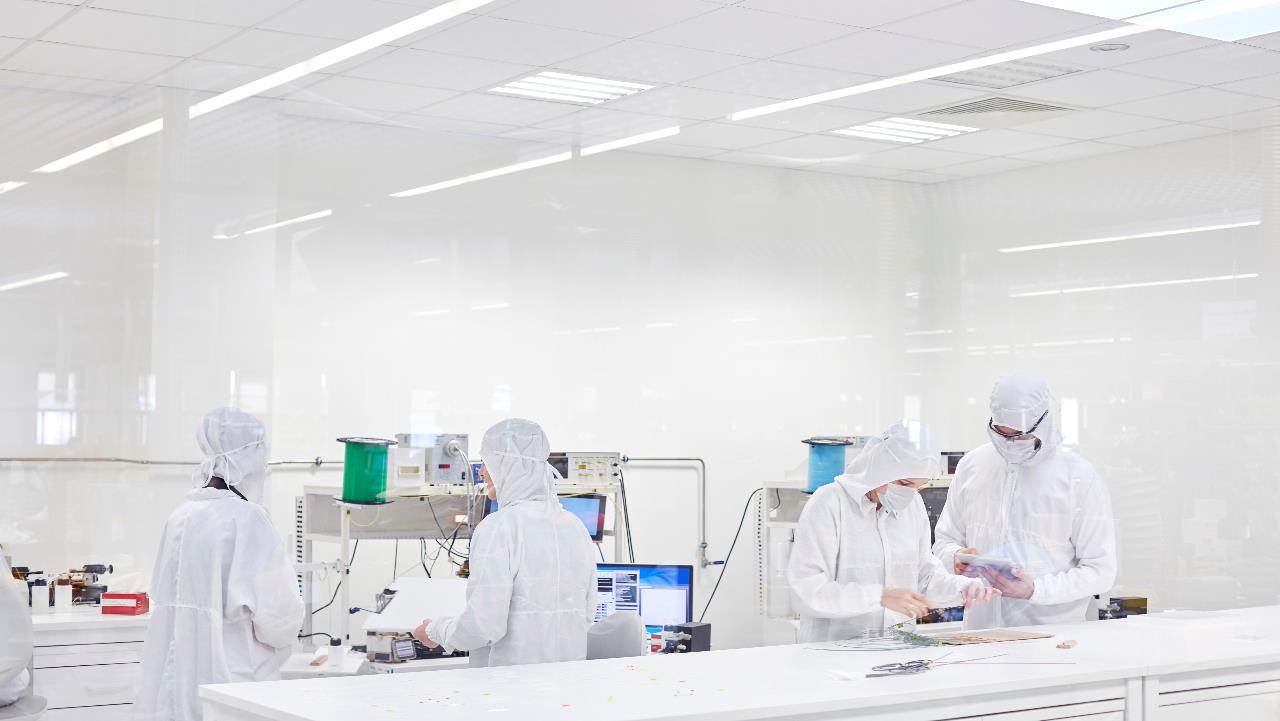 elementos
DELIMITANDO EL PROBLEMA DE INVESTIGACIÓN.
No es tarea fácil. Existen muchas preguntas, se desea contestar interrogantes que han surgido a partir de la práctica laboral o de la participación como ciudadanos de un país, ocurre que muchas situaciones tienen altos grados de interrelación que tratar de lograr conocimiento sobre alguna implica abordarlas todas, etc.  

Los distintos autores que tratan de ayudarnos en la delimitación del problema como Medina y Castillo (2003) sugieren las siguientes recomendaciones.
Determinar el núcleo central del problema.
Esto es la razón de ser de la investigación tomando en cuenta sus conexiones en un contexto específico.  Se trata de que cada uno de ustedes enuncie claramente el problema y piense en que la investigación traerá luz sobre esa situación en particular y tendrá un matiz innovador. 
 En muchas universidades el problema se traduce en una gran pregunta de investigación.
Descripción y narración de los componentes básicos del problema.
El investigador o investigadora percibe los elementos sustantivos del problema, sus componentes y es capaz de enunciarlo con gran claridad.  De esta descripción le saldrán los subproblemas.

Es necesario tomar en cuenta el valor, utilidad social o profesional que tiene estudiar ese problema.  Además considerar la viabilidad de la investigación en términos de costos, oportunidades, competencias requeridas.

Esta descripción requiere una redacción académica, con  gran rigurosidad y no es producto de simples intuiciones o anhelos más o menos elaborados.
Estudiar aportaciones previas al problema.
El investigador o investigadora analiza autores destacados en el campo, teorías representativas o que aportan luz a la naturaleza del problema que se desea investigar, conocimiento generado en la comunidad científica nacional sobre ese tipo de situacion, evidencia empírica que ha podido desarrollar a lo largo de su carrera profesional.
PREGUNTAS QUE AYUDAN A FORMULAR Y DELIMITAR EL PROBLEMA

Por qué tiene sentido investigar lo que estoy formulando.
1.	¿Qué tipo de situaciones se comprenderán si investigo este problema?
2.	¿Son los aportes que se derivan de la investigación  innovadores?
3.	¿Cuál es la forma más precisa y correcta de enunciar el problema?
4.	¿Cuáles son otras derivaciones del problema?
5.	¿Se ha estudiado este problema en otros contextos o bajo otras condiciones?
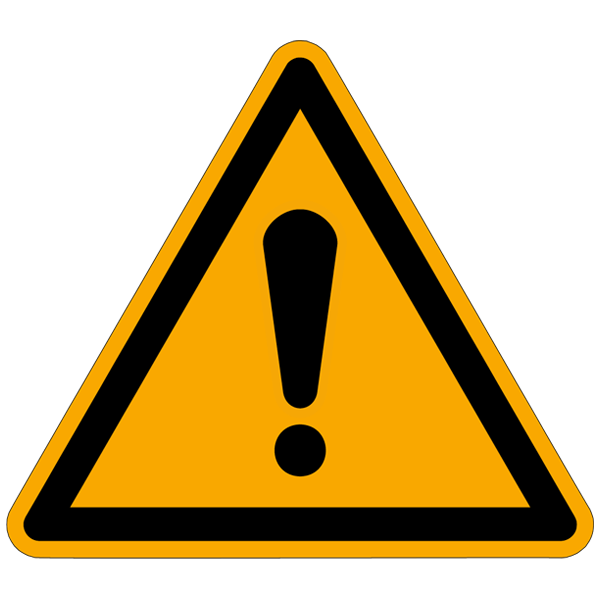 Una advertencia muy importante es no caer en la tentación de formular un  problema porque deseamos encontrar respuestas predeterminadas o que encajen con nuestras visiones o formas de entender los fenómenos o situaciones.  Es decir, respondernos de antemano y luego buscar evidencias para confirmar lo que deseamos que ocurra.
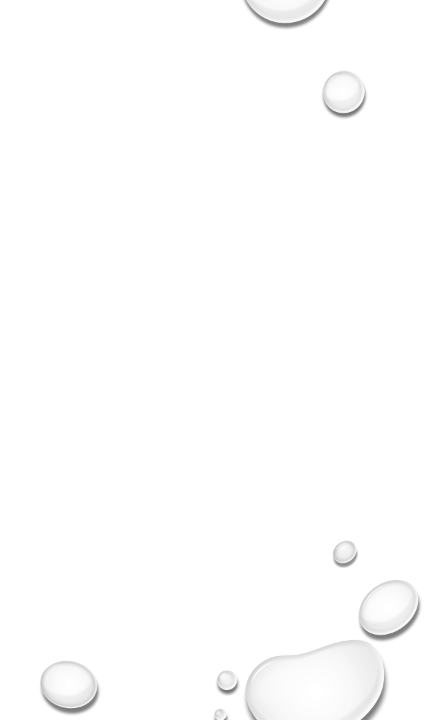 LOS PROPOSITOS U OBJETIVOS QUE GUIAN LA INVESTIGACION.

Maxwell (1996) señala que sin propósitos claros que le dan sentido a la investigación  es muy posible que usted pierda el tiempo  y el esfuerzo haciendo cosas que no contribuirán al logro de  sus metas o razones para llevar a cabo el estudio que se propone.
¿Cuáles son las metas que quiero alcanzar, qué  situaciones se van a clarificar o comprender con este estudio, qué prácticas se van a modificar, por qué tiene sentido hacer esta investigación?